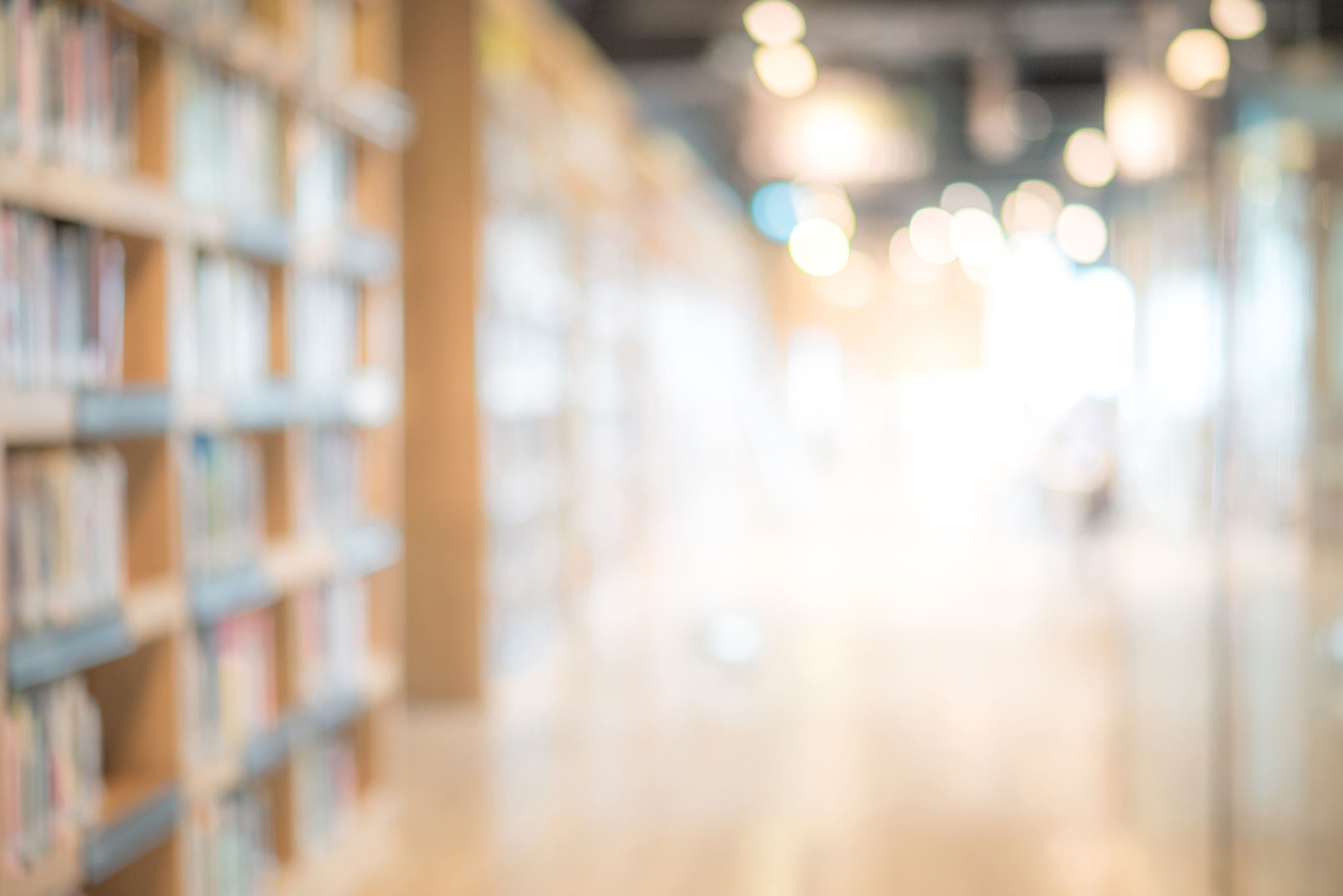 Early Reading and Phonics at Marlborough
Supporting reading at home
The idea of this slideshow is to help you understand how your child is taught to read so that you can both enjoy embarking on a journey of reading discovery together!
There are so many elements to reading; using knowledge of phonics, understanding the text, using clues, re-reading for meaning – the list goes on! 
BUT reading for pleasure and having quality time with an adult enjoying a book is high up on our priority list!
Early reading and Phonics in Reception class
‘ 5  a day’
Home reading books
Phonics
Reading books
In Reception class, children will soon be bringing home rhyming sacks to start their reading journey with you at home. 
As their phonics knowledge and understanding develops they will begin to bring home reading books.
It’s really important to take the time to enjoy sharing this book together; looking at the pictures, guessing what might happen next before you turn the page and fostering a sense of excitement about reading. When this approach is taken there are far less reading battles and it is an enjoyable experience for everyone! 
The children also bring home books from the treasure chest. Just with any book that’s brought home, encourage your child to re-read the stories and hunt for clues that they didn’t spot on the previous read.
Phonics learning
When children first start to read we teach them the sounds that letters make. We use the correct phonics terminology from the start which is explained below: 
Every sound is called a phoneme. Every written representation of a phoneme is called a grapheme so children are taught the sound and then the written representation of the sound at the same time. We use rhymes to make this more memorable and actions can also help with this learning process.
Phonic Phases
Before children are taught to read and say sounds there is an important phase where they explore environmental sounds, rhymes and rhythm.
This is called Phase 1 in the government recommended phonics programme that we follow called Letters and Sounds. 
This phase is crucial in children being able to distinguish and differentiate sounds and to be aware of sounds in the environment.
Examples of activities from this phase include: playing musical instruments, going on a listening walk and including noises to familiar stories eg clip clop clip clop when all the king’s horses and all the king’s men.
Phonic phases
The children then work through the phases from letters and sounds from phase 2-6 throughout their time in the Infants. 
They will first meet initial sounds – where there is one letter (grapheme) which represents one sound (phoneme). 
This will then move onto digraph and trigraph learning (2/3 letters making one sound eg oo and igh)
Lastly children will meet split digraph sounds eg a-e where there is a letter in between the sound so we draw an umbrella over the top to spot the sound.
It is really important that adults and children alike use pure sounds when pronouncing a sound. For example the sound ‘t’ is clipped and doesn’t have an ‘uh’ sound at the end as when you use this skill for reading if you have added in the ‘uh’ sound this isn’t shown by a letter (grapheme) on the page so makes the job of reading harder! For a guide to pure sound pronunciation please see https://www.phonicbooks.co.uk/2011/03/13/how-to-say-the-sounds-of-letters-in-synthetic-phonics/
Phonics teaching
Phonics is taught daily. 
In Reception class, children have longer exploratory sessions where they then apply the skills that they have learnt in the environment. Sessions are whole class with any children needing more support working with an adult in an additional or smaller group.
Each session follows the format of: 
Revisit and review previous sounds learnt
Teach a new sound
Practise the new phoneme
Apply the new phoneme in a range of contexts which could include a game, writing it in a sentence or spotting it in a reading passage depending on the age and phonic ability of the child.
Year 1
Reading roundabout
Reading for pleasure
Phonics
Learning the alphabet at home
Phonics teaching
In the Infants, children are assessed on their phonics ability and understanding. This informs the group that they are in which will support them in learning sounds which they were unsure of during the assessment whilst moving on to new learning. 
The groups are regularly assessed, and the adults move around the groups so that they experience teaching each of the phonics groups within a year group.
Phonics screen check
In the Summer term in Year 1, children take part in a phonics check. 
This is carried out by a familiar adult, usually the class teacher and requires children to read 40 words, 20 are real words and 20 are alien words to check their phonics understanding. 
Any children who do not pass the check retake it during the Summer term of year 2 and will have been supported with their phonics learning during year 2 to help them with the check.
Reading books
As children progress with their phonics their home reading books are matched as closely as possible to their current phase of learning. 
To reduce cross contamination and to be as COVID safe as possible currently our books are under 72 hour quarantine on return to school. As you can imagine this significantly reduces our stock of books so it is more likely at this time that your child may bring home a book that they have read previously however this isn’t a bad thing as re-reading develops fluency. Use this opportunity to develop fluency where your child can read the text more easily, at a quicker pace and with included expression and intonation. They may spot aspects of the story that they didn’t notice before or enjoy the familiarity of revisiting a book that they enjoyed reading. 
Within the book, there may be sounds that they haven’t encountered yet. Always encourage them to sound out any unfamiliar words and spot smaller words in bigger words so that they are always using their phonics skills.
Year 2
Reading roundabout 
Comprehension 
Reading for pleasure
Phonics
A rich reading diet
To develop their reading preferences, children need to read a range of genre and text type to know what they like and to develop their love of reading. 
Reading poetry, non-fiction texts, traditional tales and fictional stories is a way of them reading a rich book diet. 
We discourage gender comments related to books and always encourage children to pick something that interests them or they like the look of to develop their personal reading style.
Reading journals
Each child has their own reading journal. 
This is a space for them to document their reading and this can be done in a number of ways: Children may want to draw pictures of their favourite characters, draw a story map so they can retell the story, write a new blurb for the book or write a book review (dependent on age).
This space is a way of documenting the journey of reading rather than a list of dates and pages that the child has read to. It is also useful to document home reading as we specify that every child should be reading daily and where possible sharing a bedtime story with an adult too.
Including comments about your child’s level of interest and any favourite parts regarding the story are really useful pieces of information.
The burrow
Normally we would be taking full advantage of our brand new library ‘ The Burrow’ with children visiting on a weekly basis and borrowing books. 
However at this time to reduce cross contamination of bubbles we are not loaning books from the library as we would usually. 
The Cornwall library Borrow Box app is still running and has many audio books and picture books which children can enjoy online.
Reading at Marlborough
At Marlborough, reading is at the heart of everything that we do and we appreciate your support and enthusiasm towards reading. The sillier and more expressive the voice and the more enthusiastic you are about reading creates a buzz for reading and transports your child to new worlds!
If you have any questions regarding your child’s phonics or reading please feel free to speak to their class teacher.
Useful websites:
Phonicsplay.com – currently free
Twinkl.com – letters and sounds 
Reading eggs app – first hundred sight words
Pocket phonics app – free trial
Teach your monster to read app
Podcasts – See list in the reading newsletter
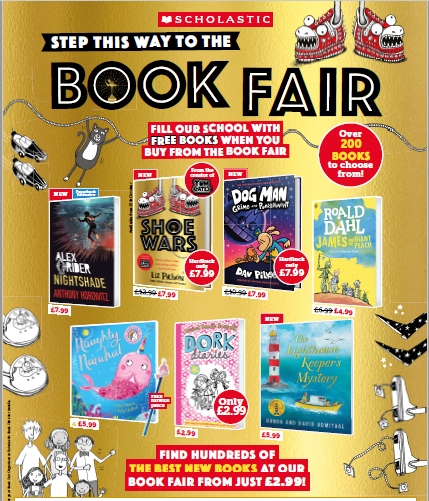 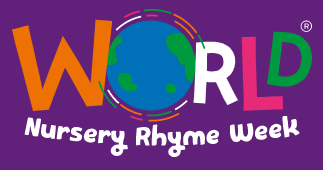 And finally…
You are role models so enjoying reading in front of your child and putting on all of the different voices etc makes it more enjoyable for everyone!
World Nursery Rhyme week – 16th November 2020